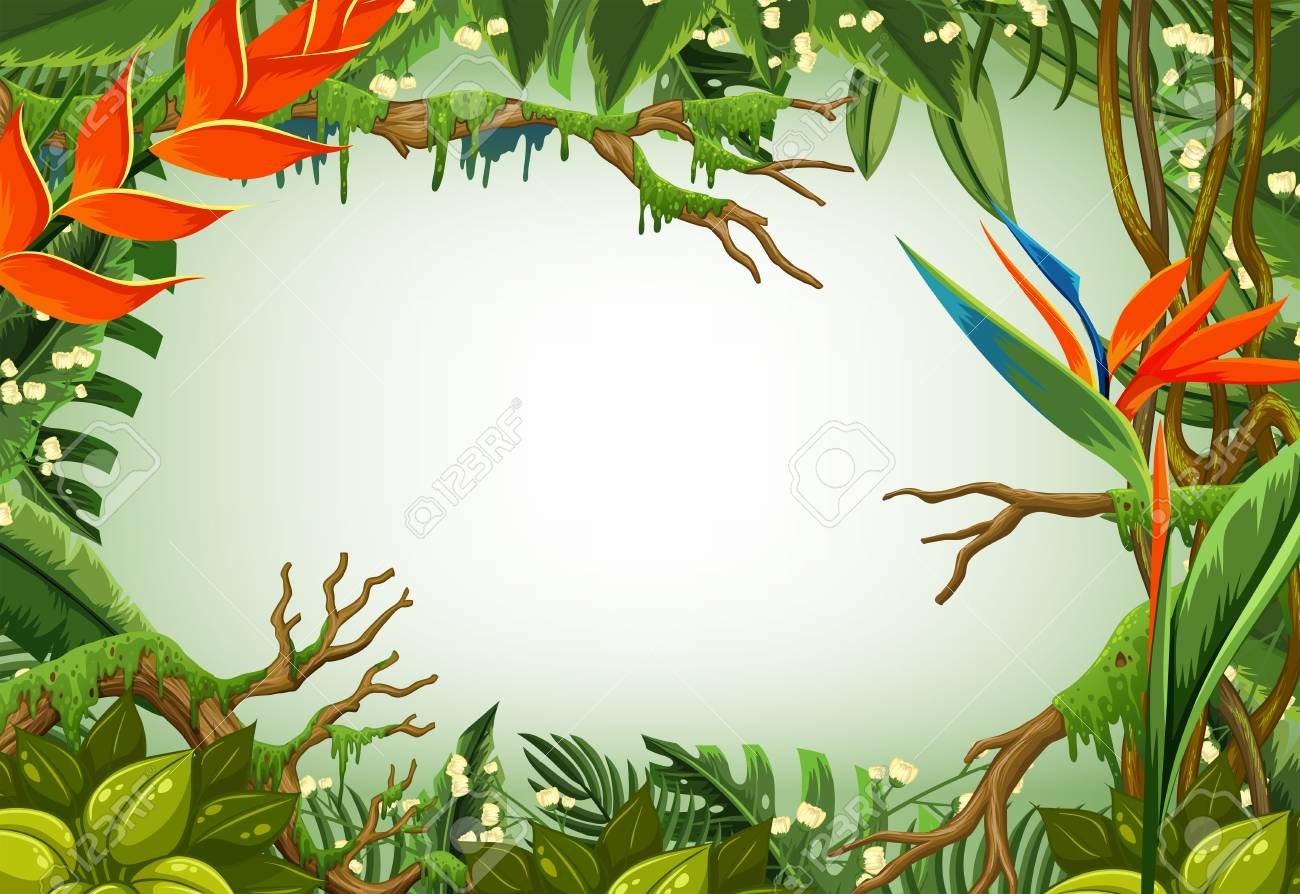 আজকের পাঠে সবাইকে
শুভেচ্ছা
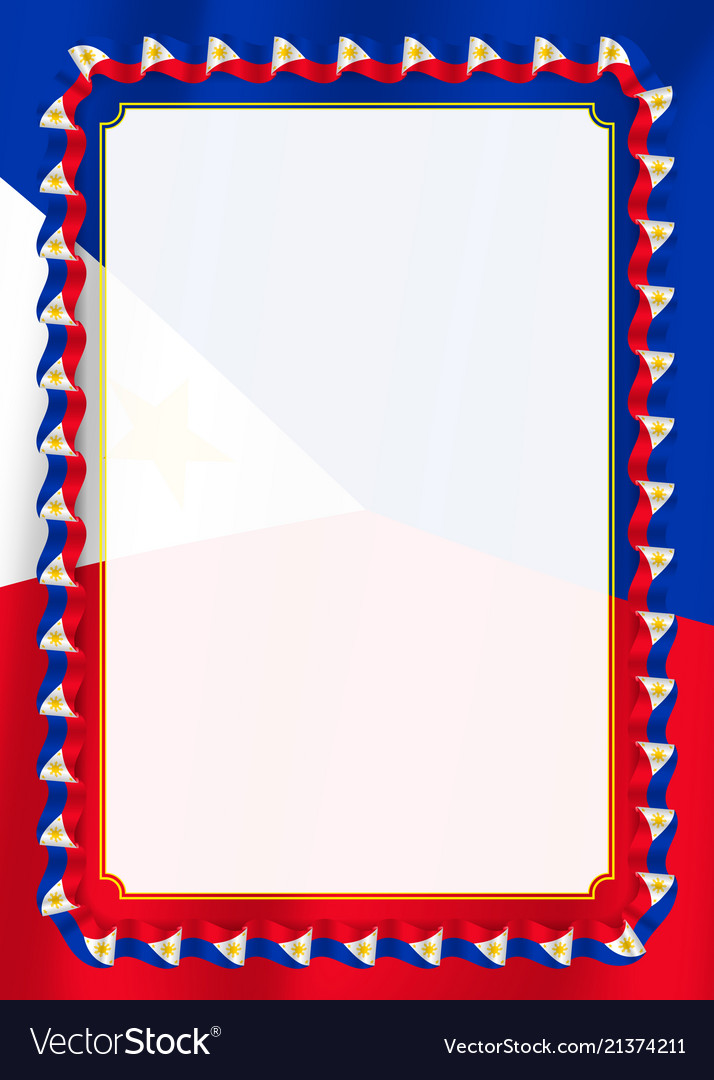 শিক্ষক পরিচিতি
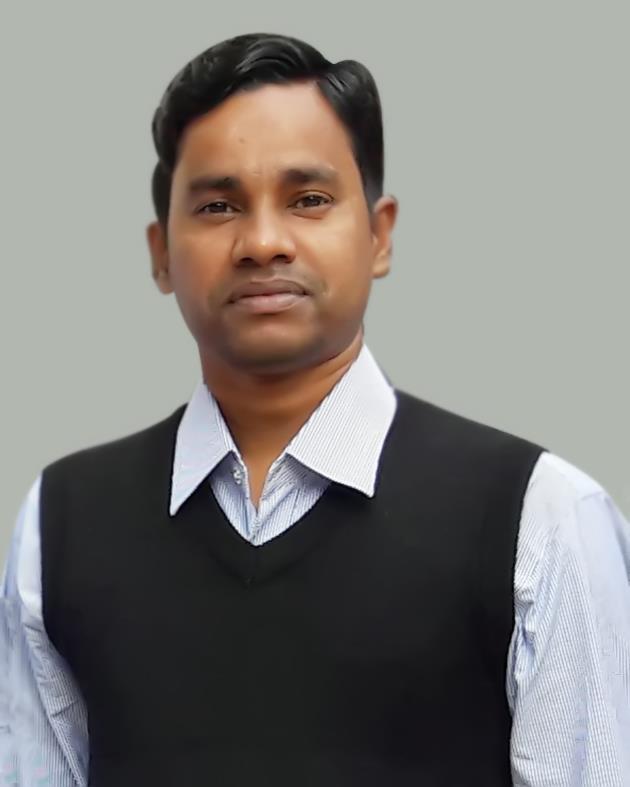 সোহেল রানা
সহকারী শিক্ষক
বগাছড়ি পুনর্বাসন সরকারি প্রাথমিক বিদ্যালয়
নানিয়ারচর উপজেলা,রাঙ্গামাটি।
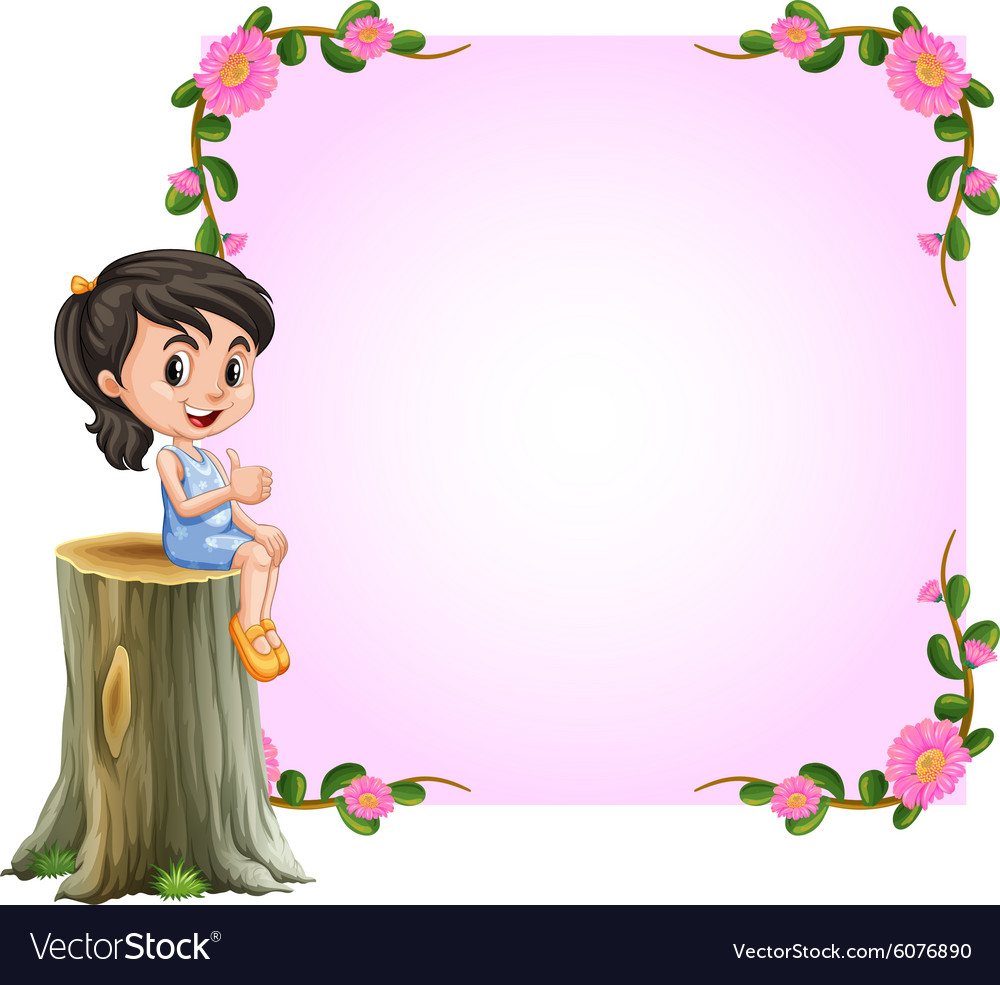 পাঠ পরিচিতি
শ্রেণিঃতৃতীয়
            বিষয়ঃবাংলা
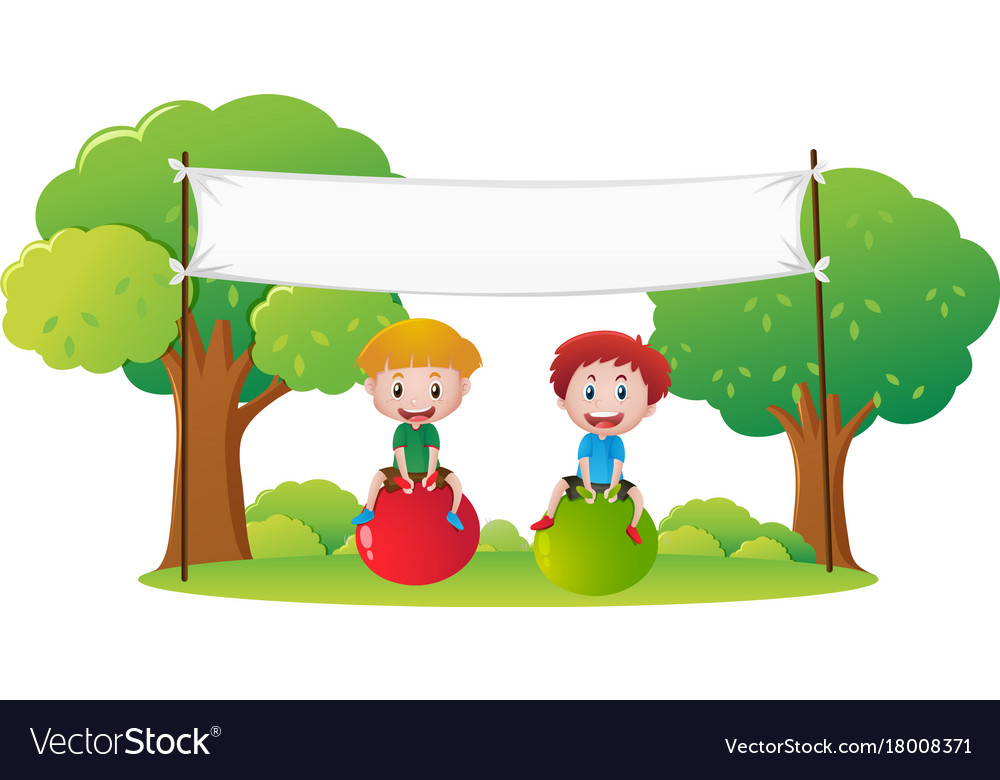 আজকের পাঠ
স্বাধীনতা দিবসকে ঘিরে
শিখনফল
শোনা
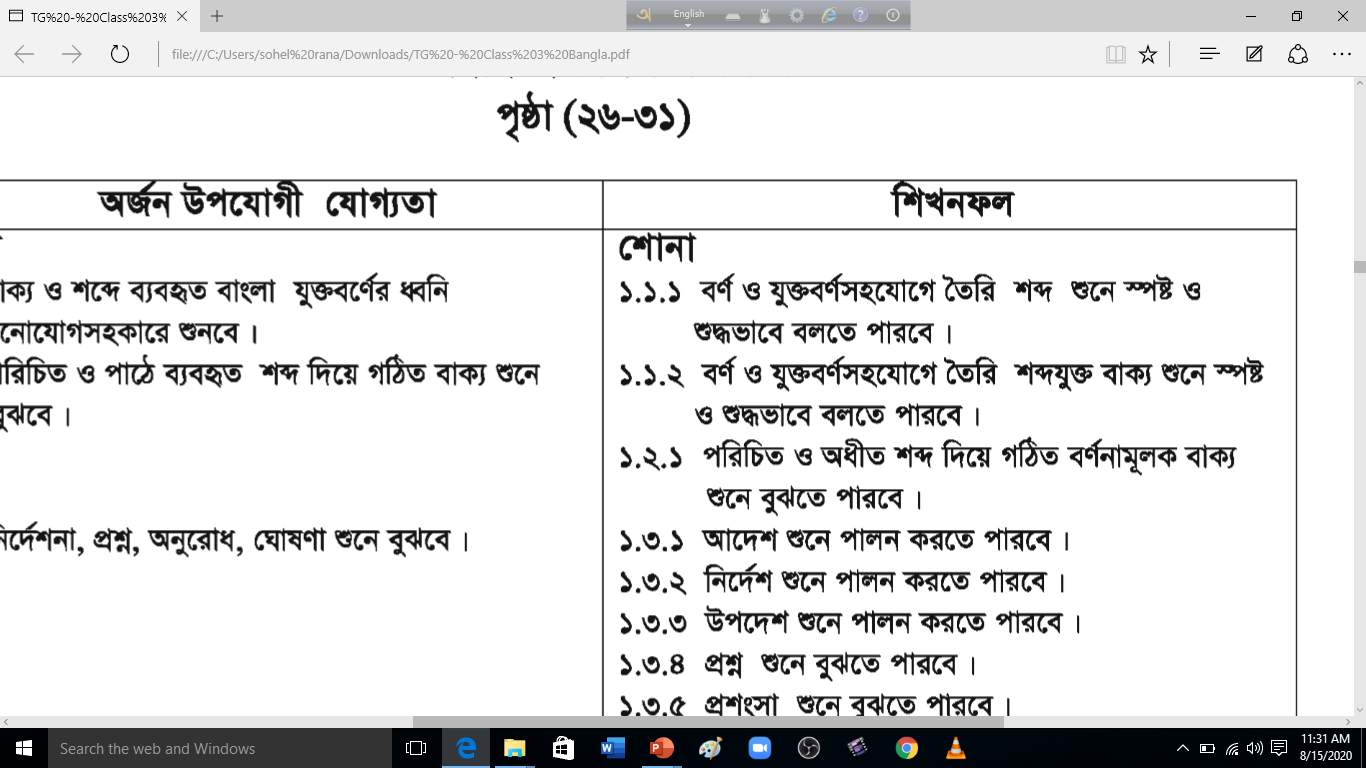 বলা
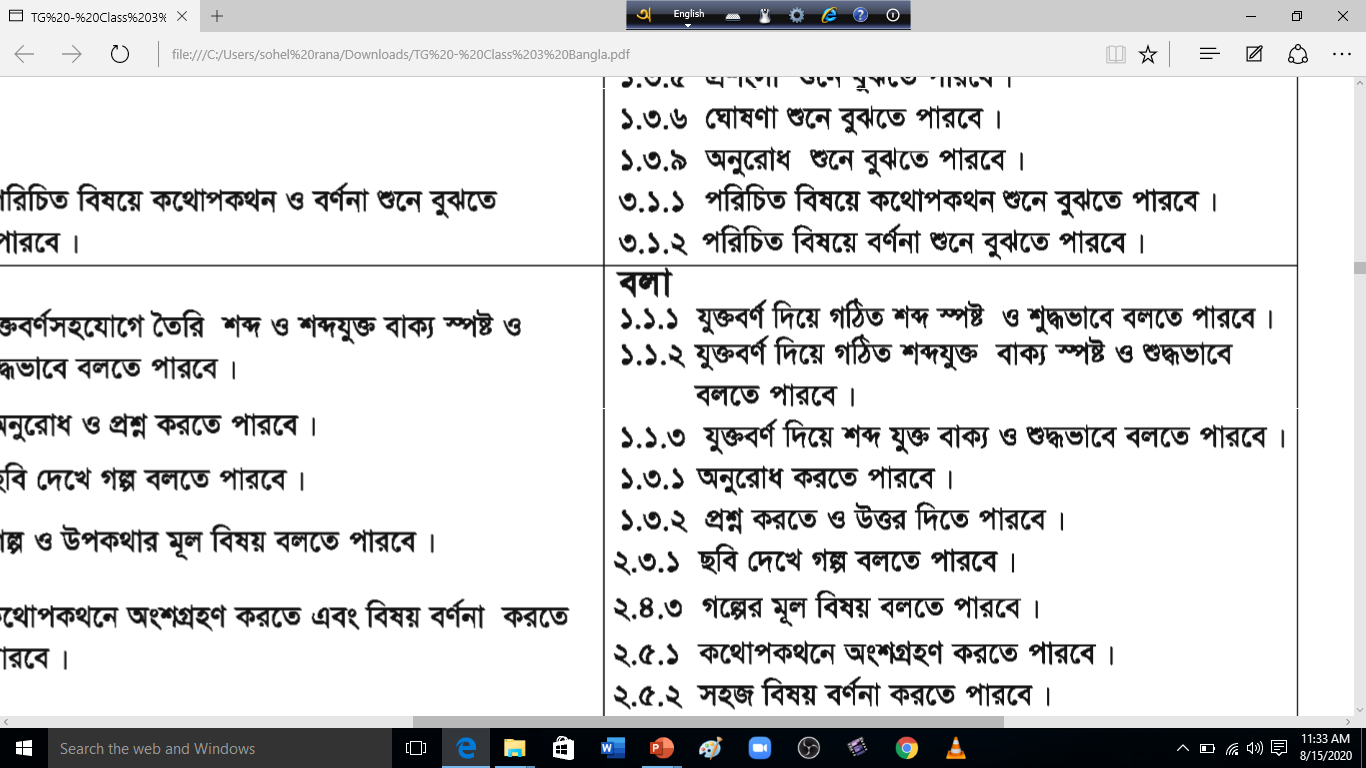 পড়া
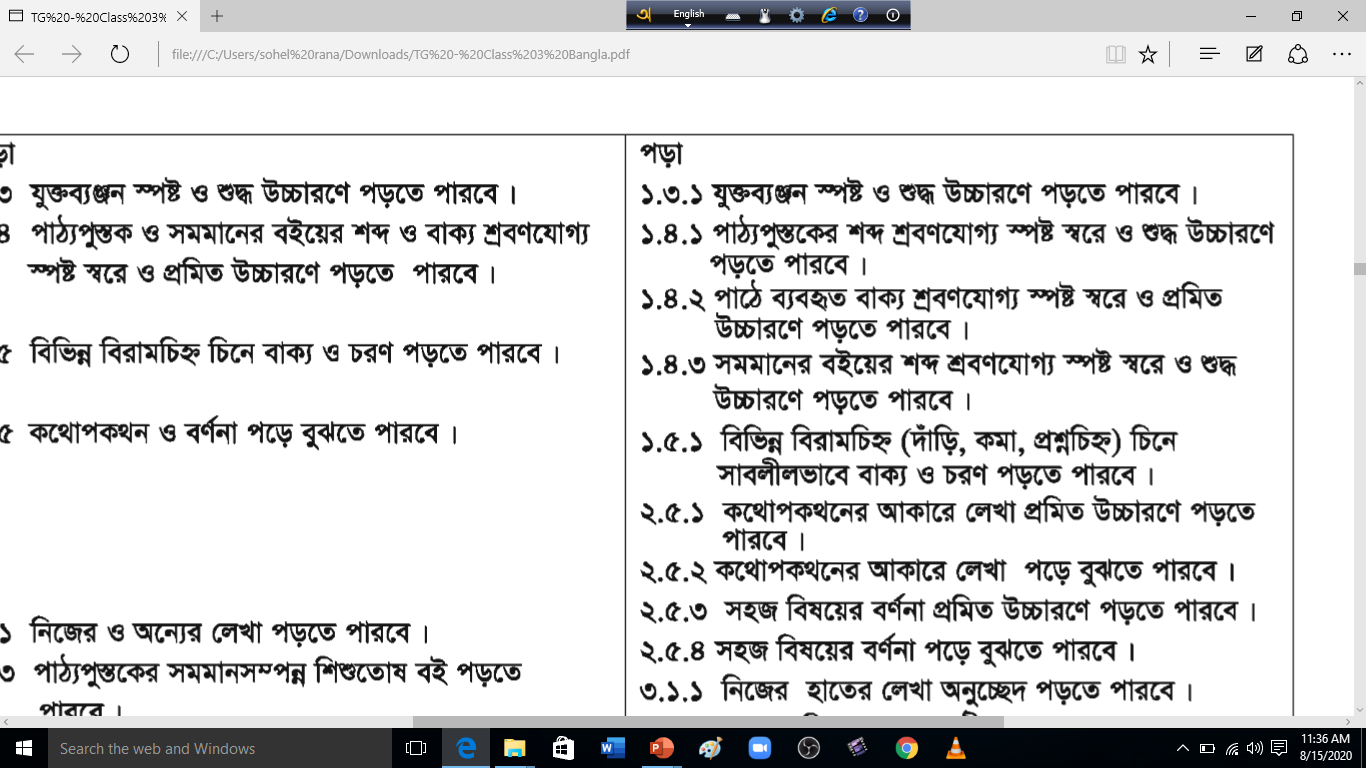 লেখা
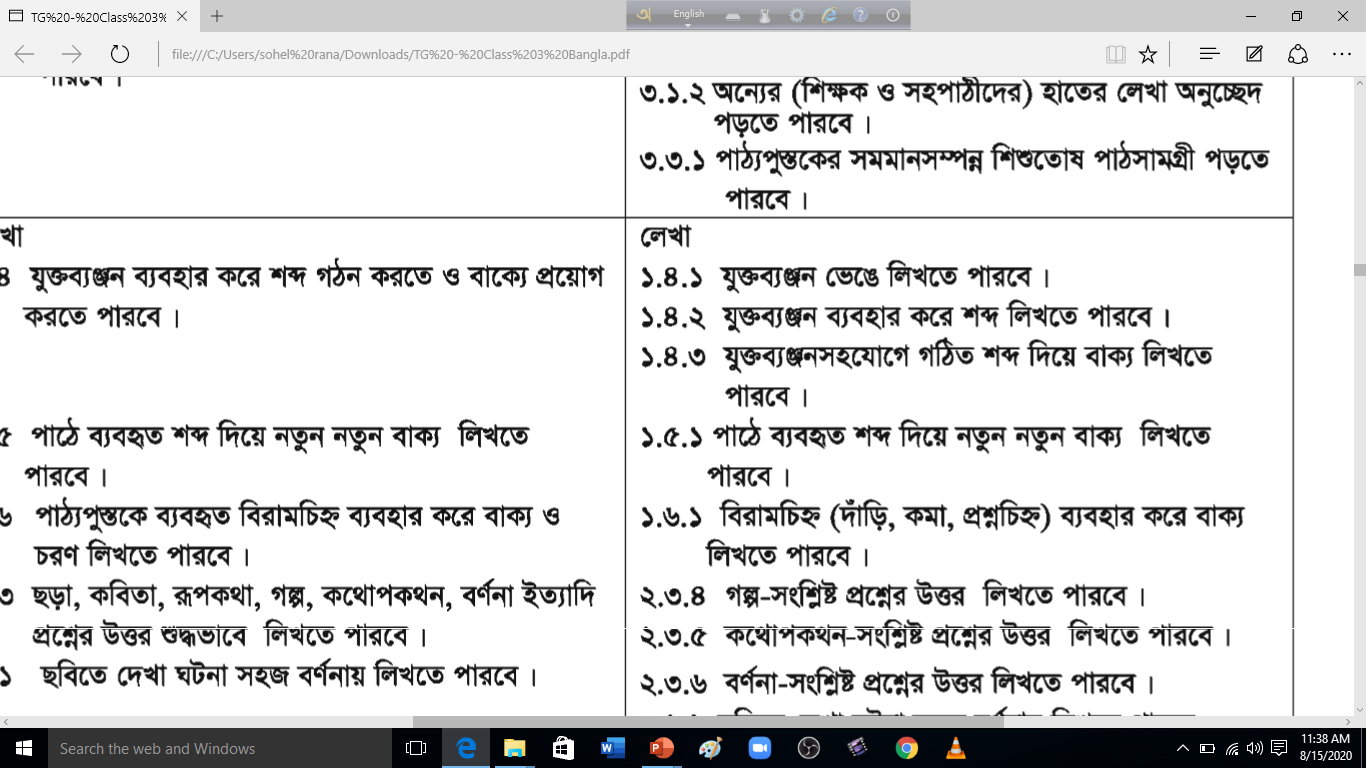 আবেগ সৃষ্টি
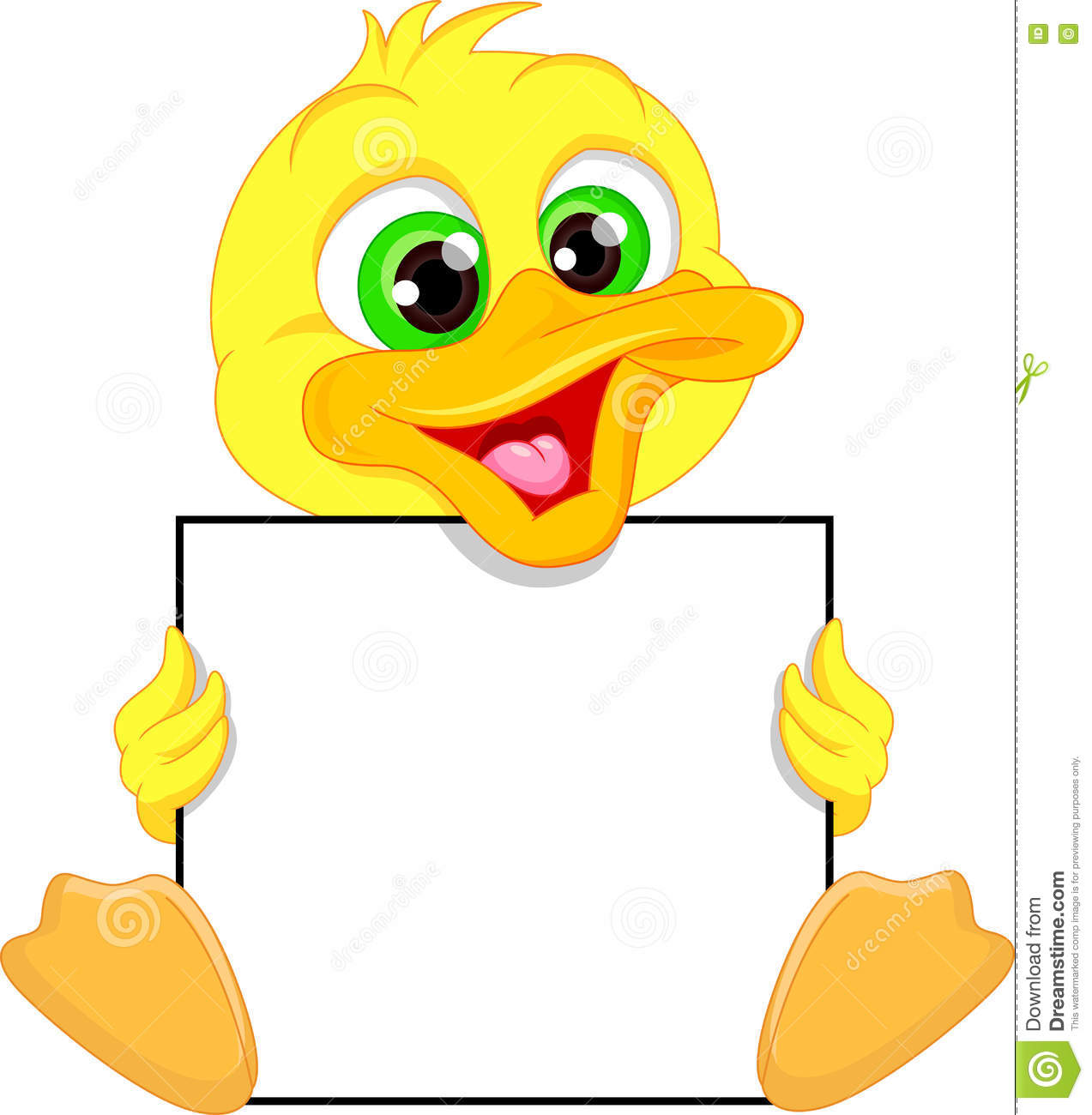 ভিডিও
ছবিতে তোমরা কি দেখতে পাচ্ছো ?
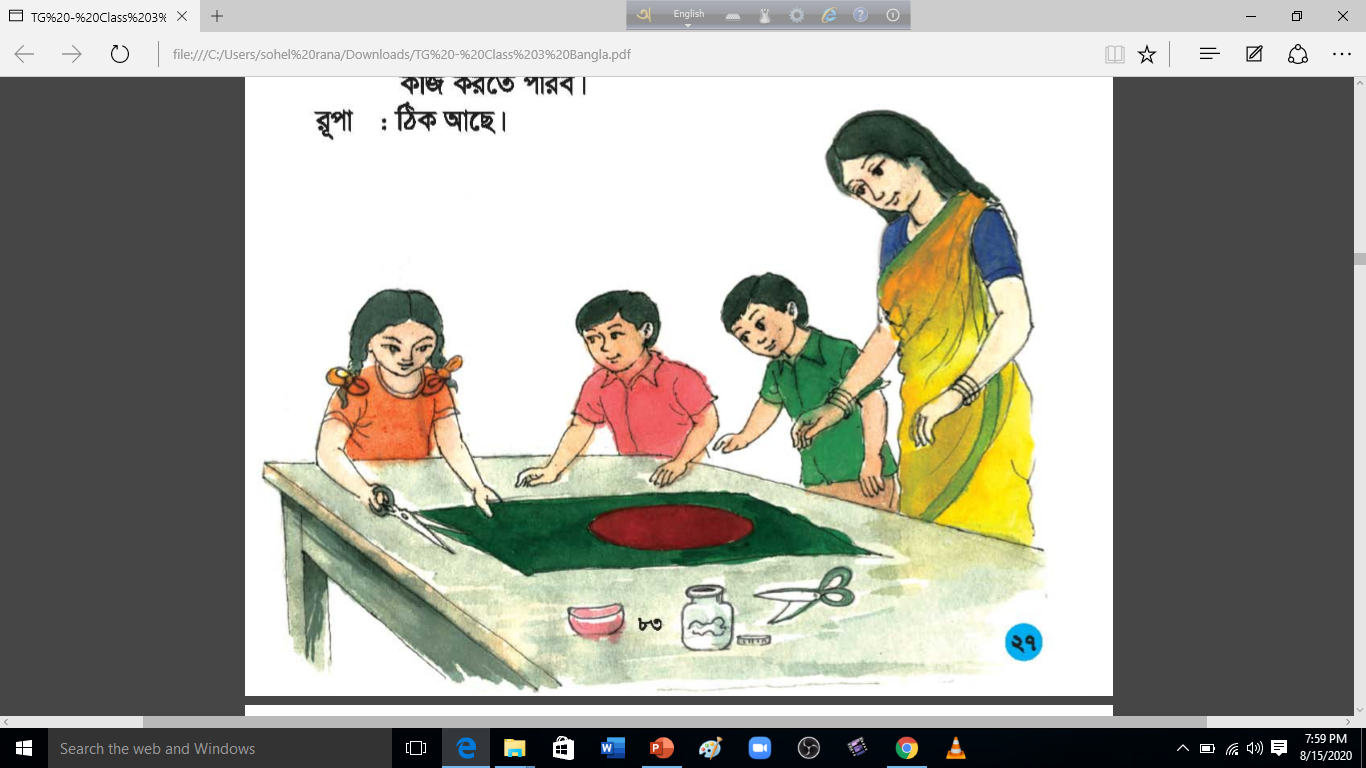 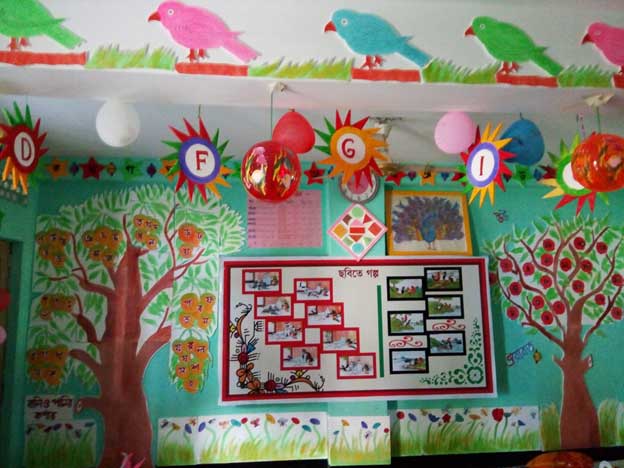 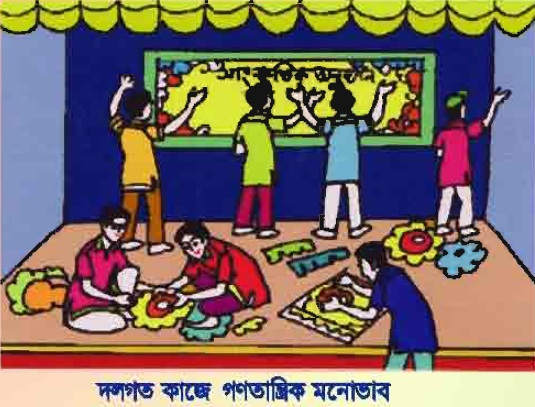 হ্যাঁ বন্ধুরা,তোমরা ঠিক ভেবেছো।আপামণি শ্রেণিকক্ষ সাজানোর জন্য শিক্ষার্থীদের সহায়তা করছেন।
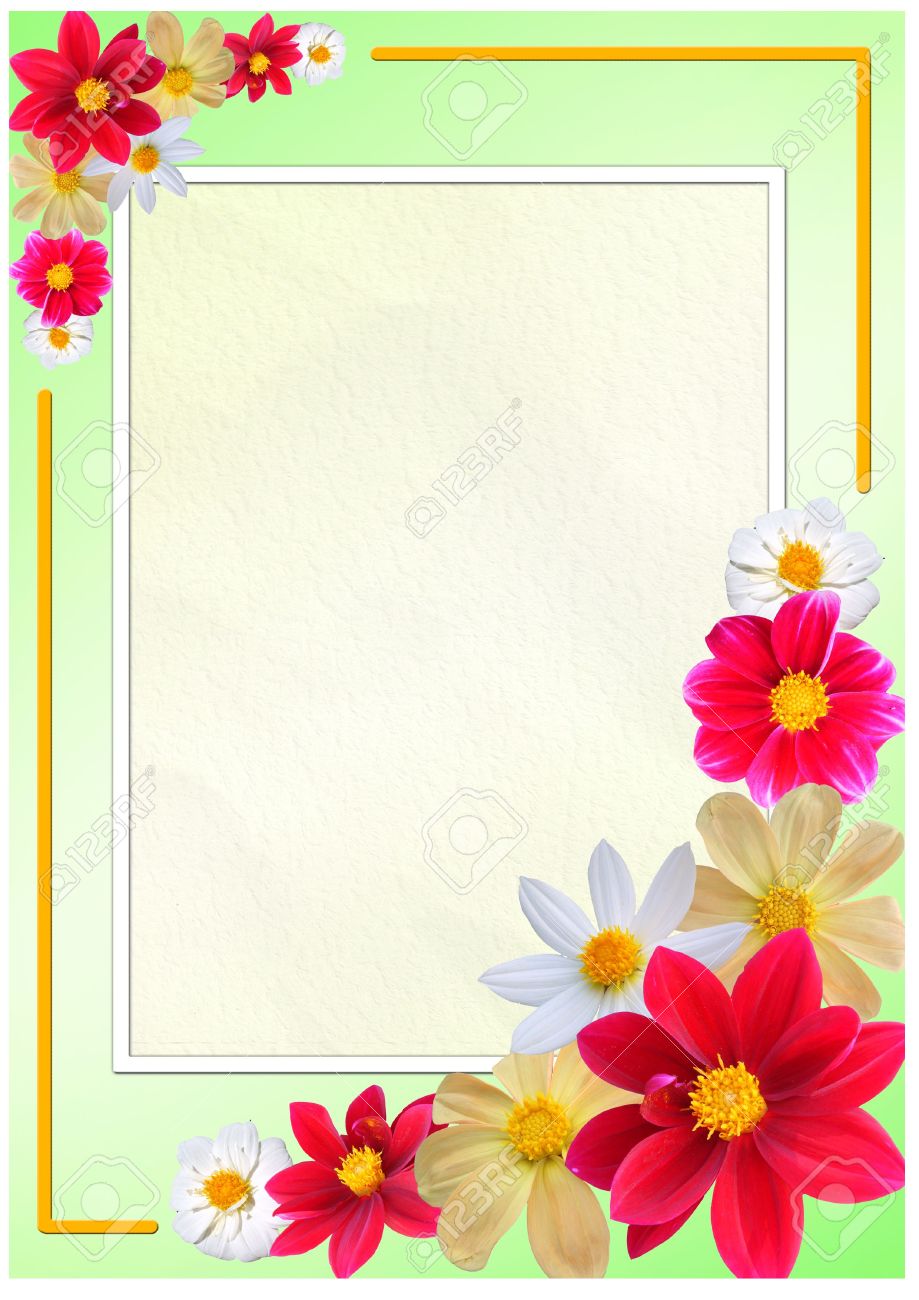 আজকের পাঠের পাঠ্যাংশ
আজ বৃহস্পতিবার……. আমাকে জিজ্ঞেস করো। (পৃঃ২৬)
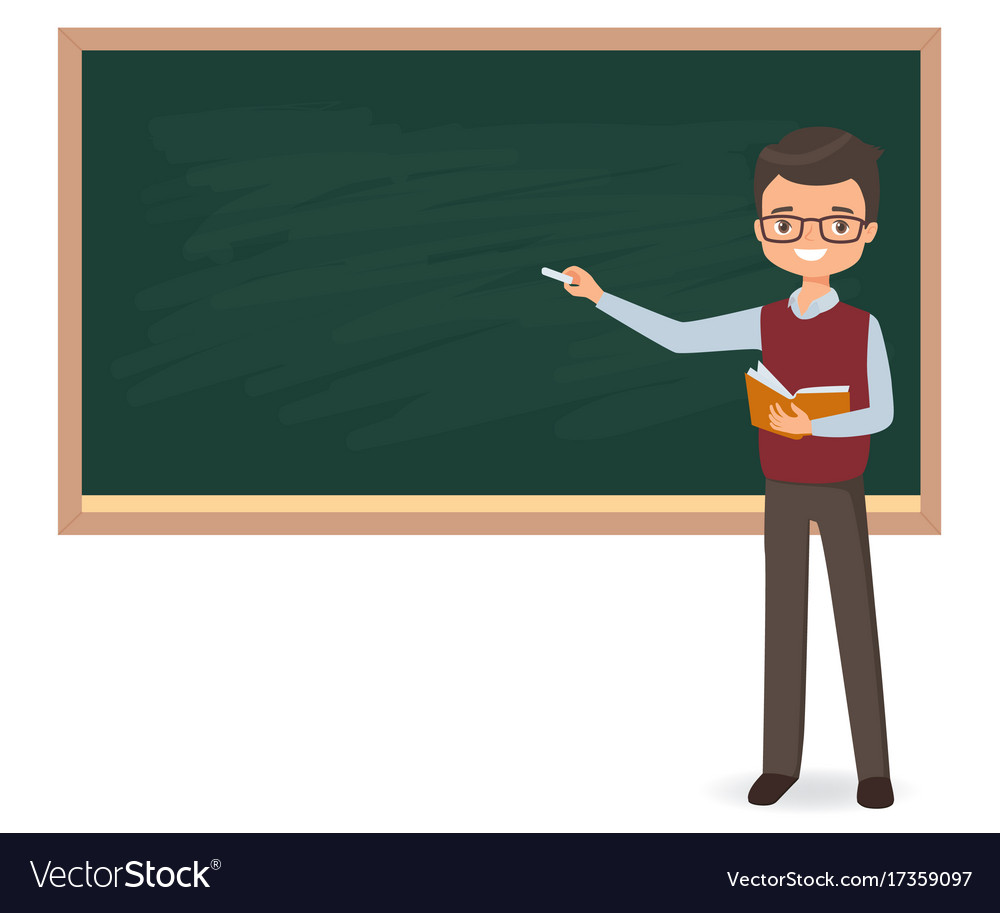 শিক্ষকের পাঠ
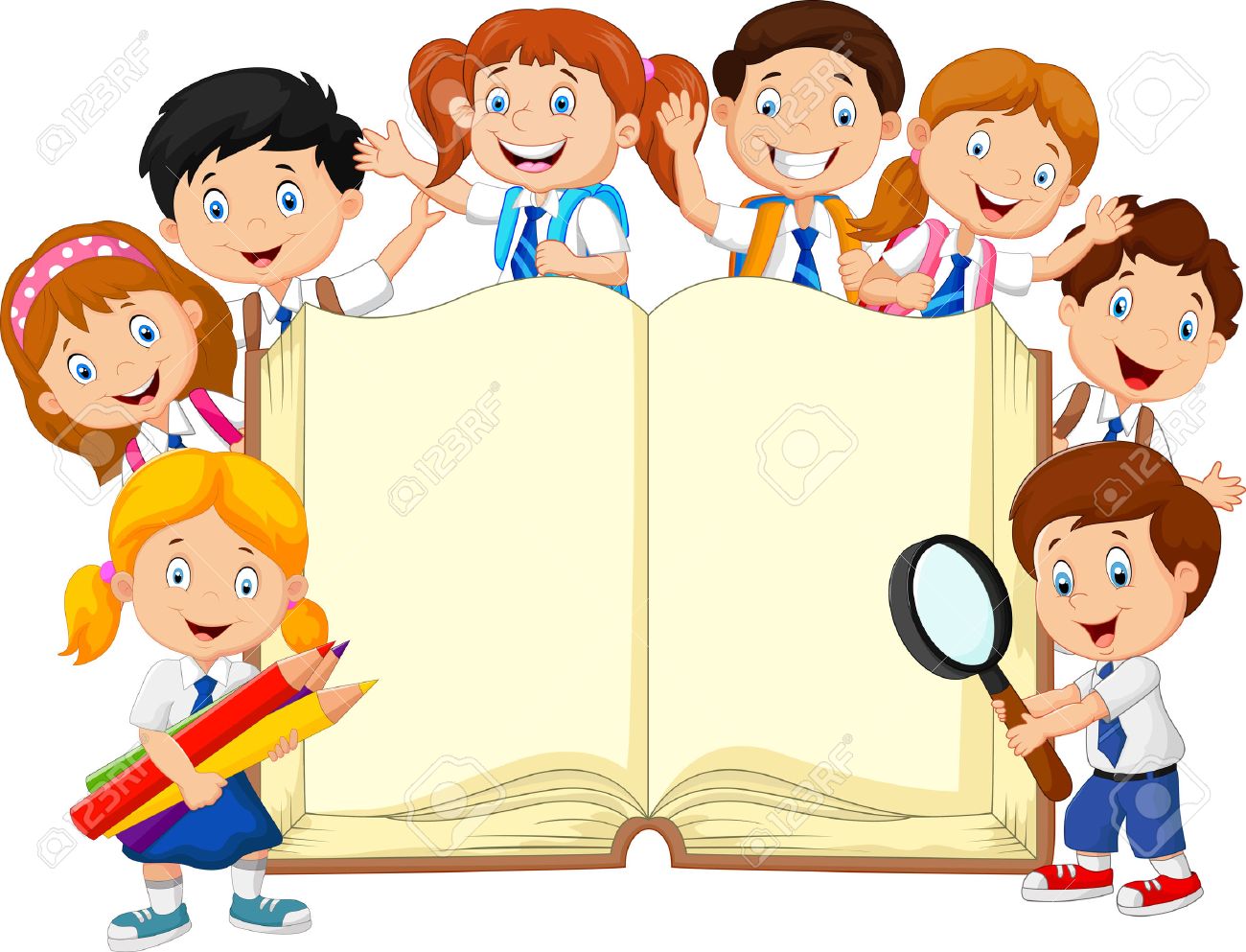 পাঠ্য বইয়ের ২৬ নং পৃষ্ঠা খোল।
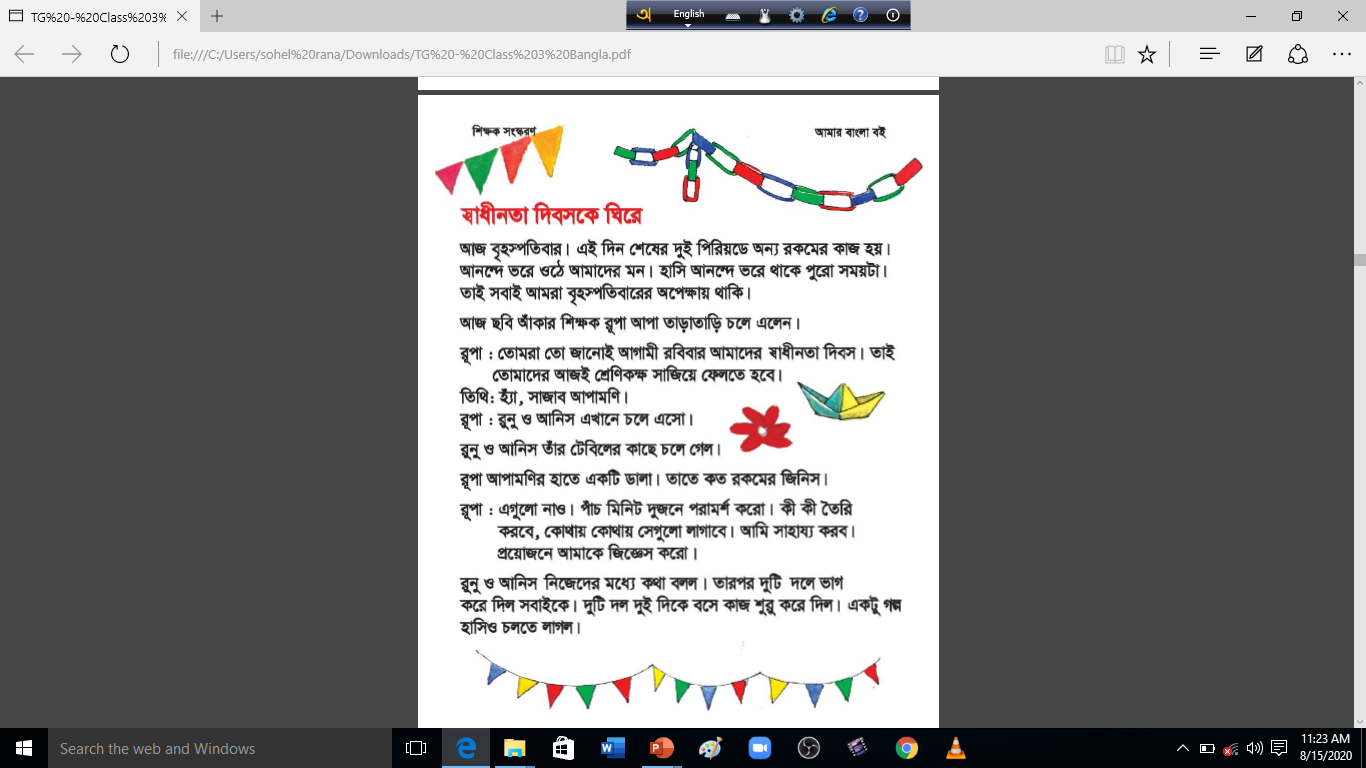 নতুন শব্দ চিনে নেই
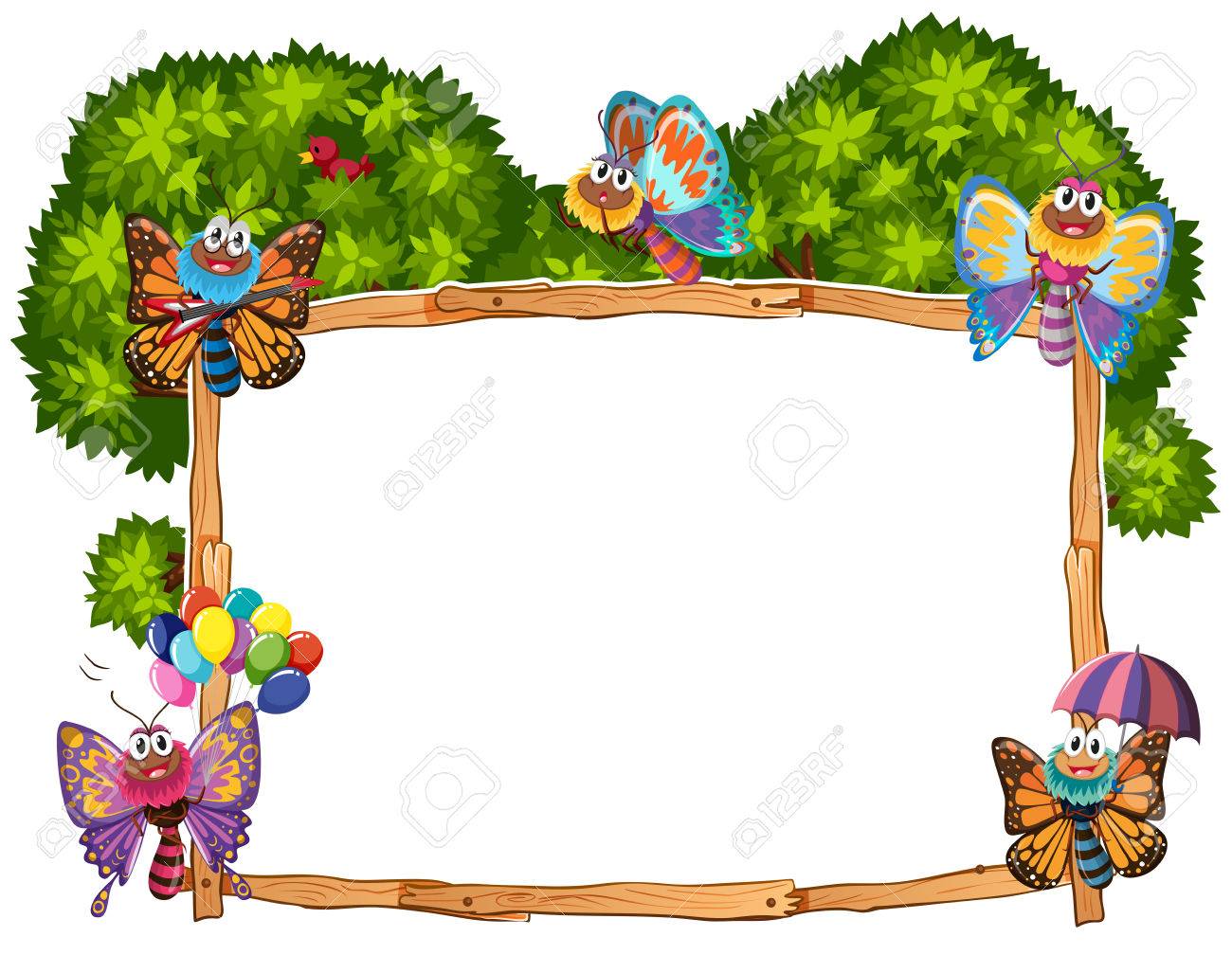 পিরিয়ড
অপেক্ষা
স্বাধীনতা
হ্যাঁ বন্ধুরা,জানি তোমরাও আমার সাথে সাথে নতুন শব্দ গুলো বের করতে পেরেছো।
নতুন শব্দ চিনে নেই
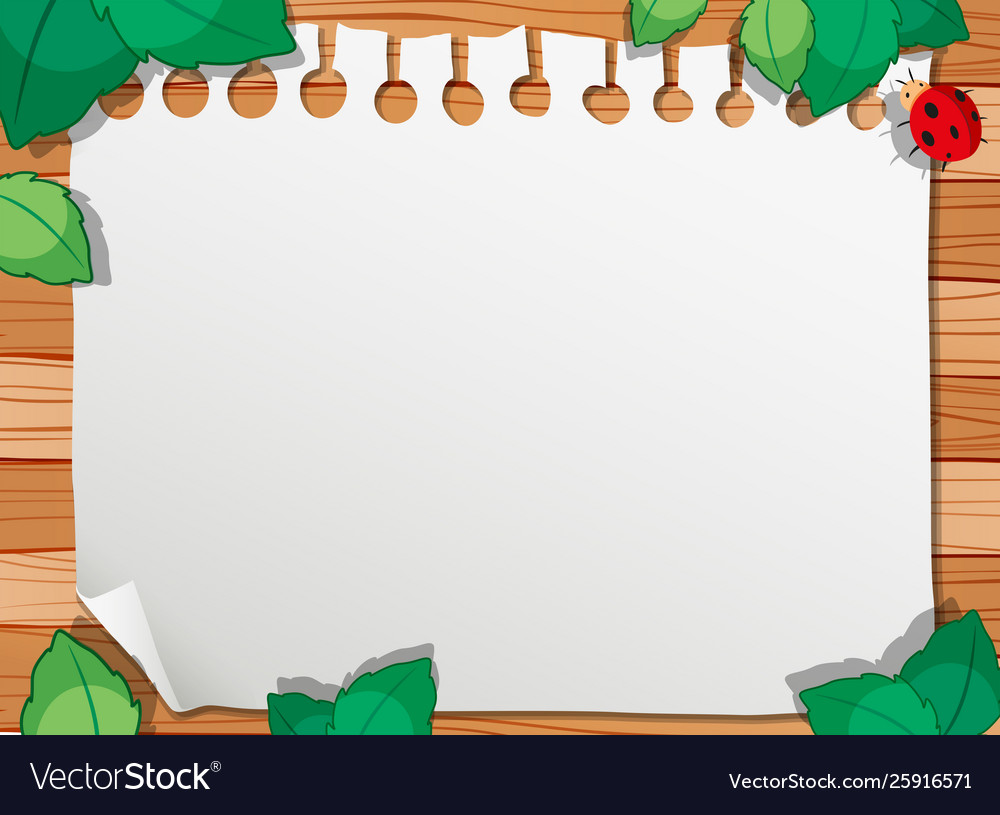 পিরিয়ড
বেঁধে দেওয়া সময়।
অপেক্ষা
প্রতীক্ষা।
স্বাধীনতা
মুক্তি।
নতুন যুক্তবর্ণগুলো চিনে নেই।
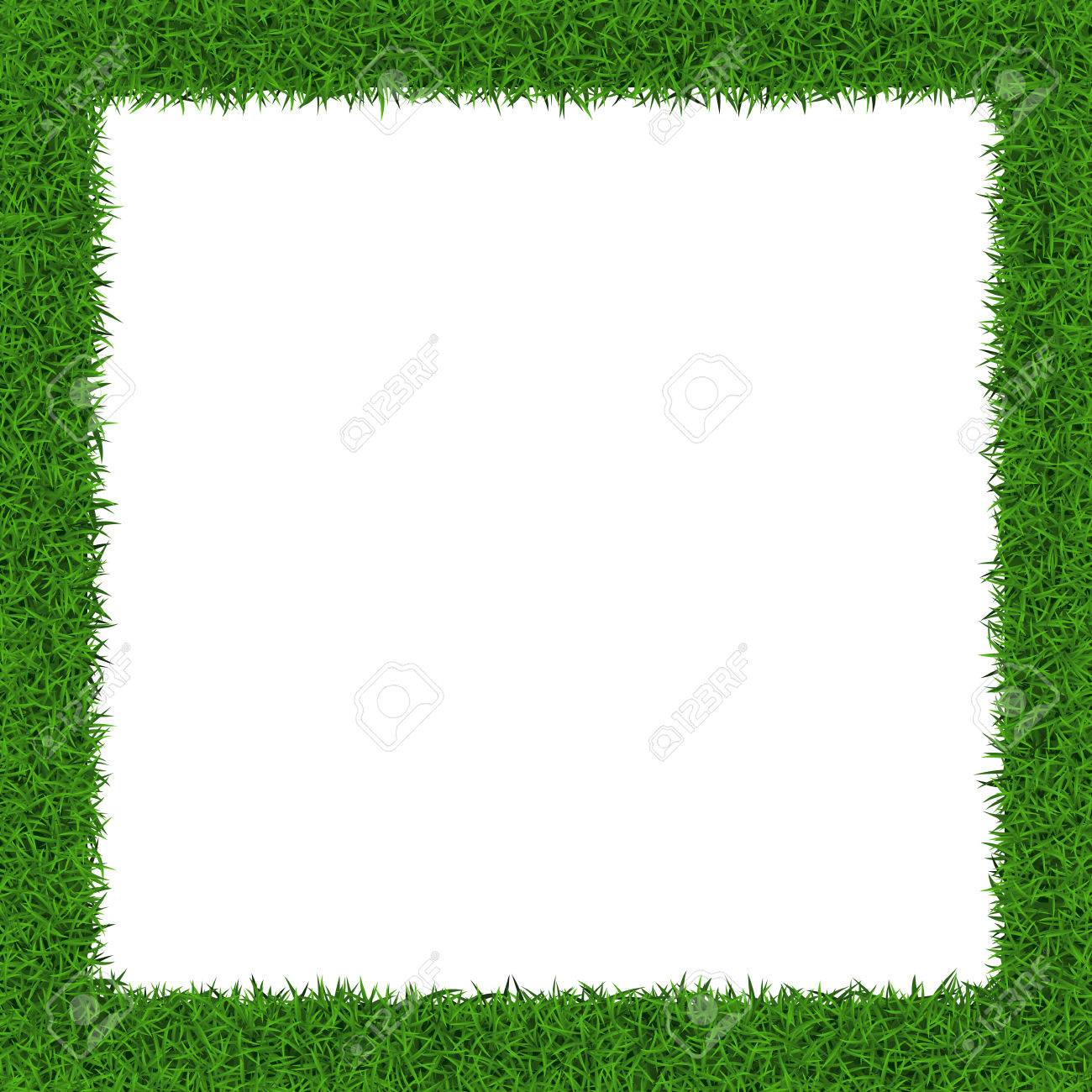 বৃহস্পতিবার
অপেক্ষা
স্বাধীনতা
জিজ্ঞেস
হ্যাঁ বন্ধুরা,জানি তোমরাও আমার সাথে সাথে নতুন যুক্তবর্ণগুলো বের করতে পেরেছো।
যুক্তবর্ণ ভেঙ্গে নতুন শব্দ পড়ি।
বৃহস্পতিবার
স্প
স
প
স্পষ্ট
স্পর্শ
অপেক্ষা
ক্ষ
ক
ষ
কক্ষ
পক্ষ
স্বাধীনতা
স্ব
স
ব
স্বাদ
স্বাগত
জিজ্ঞেস
জ্ঞ
জ
ঞ
জ্ঞান
বিজ্ঞ
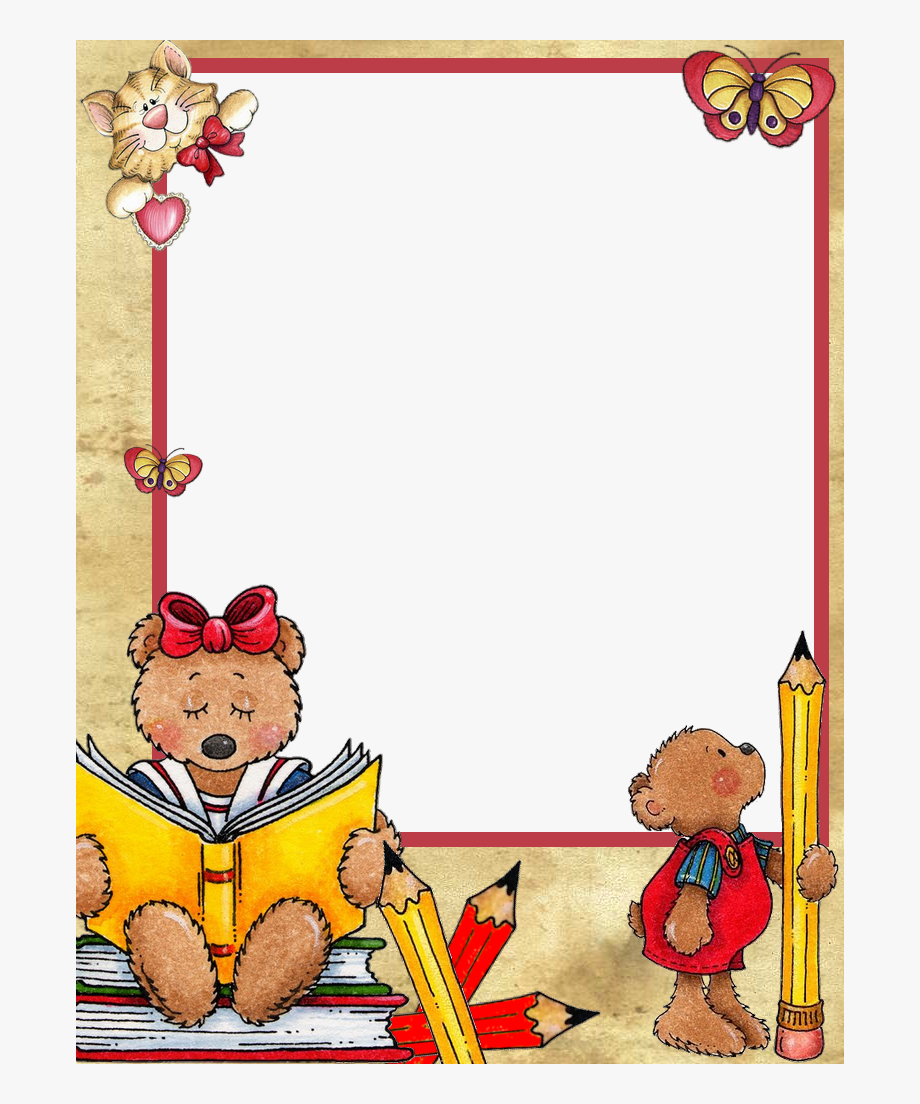 আজকের পাঠ্যাংশ থেকে প্রশ্ন যাচাই।
প্রশ্ন
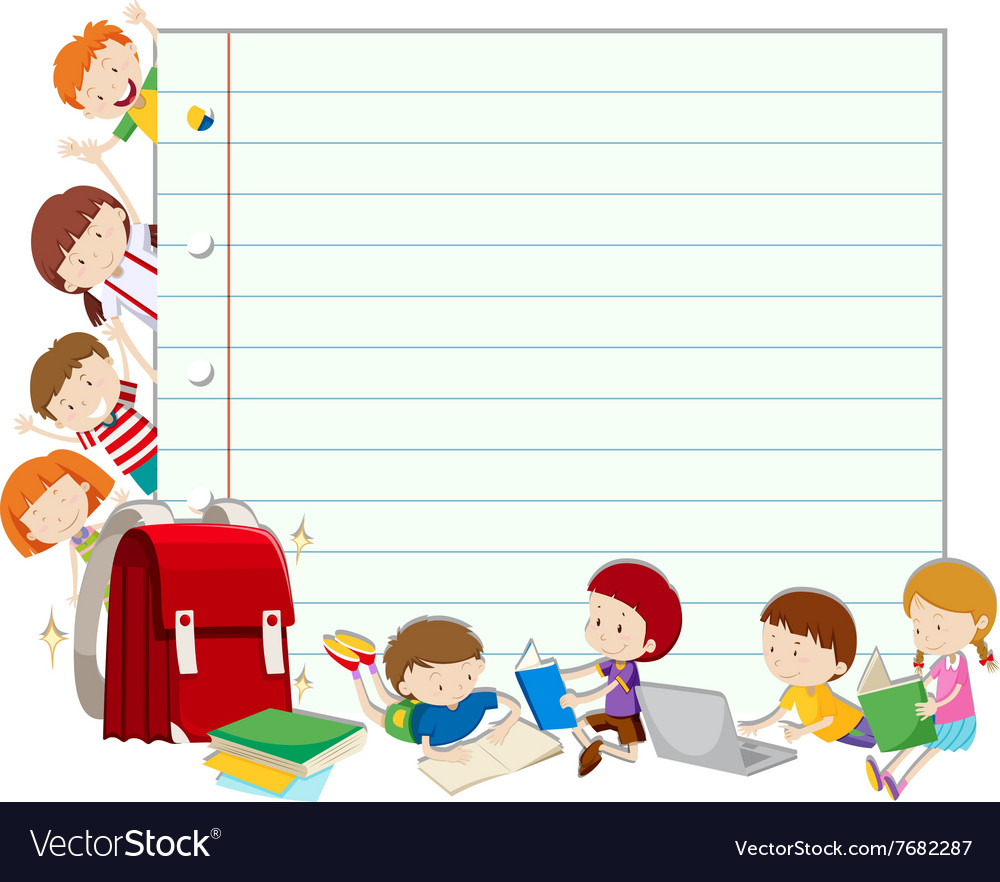 ১।আজ কি বার ছিল ?
২।বৃহস্পতিবারে সবাই কেনো অপেক্ষা করে ?
৩।রবিবার কি দিবস ?
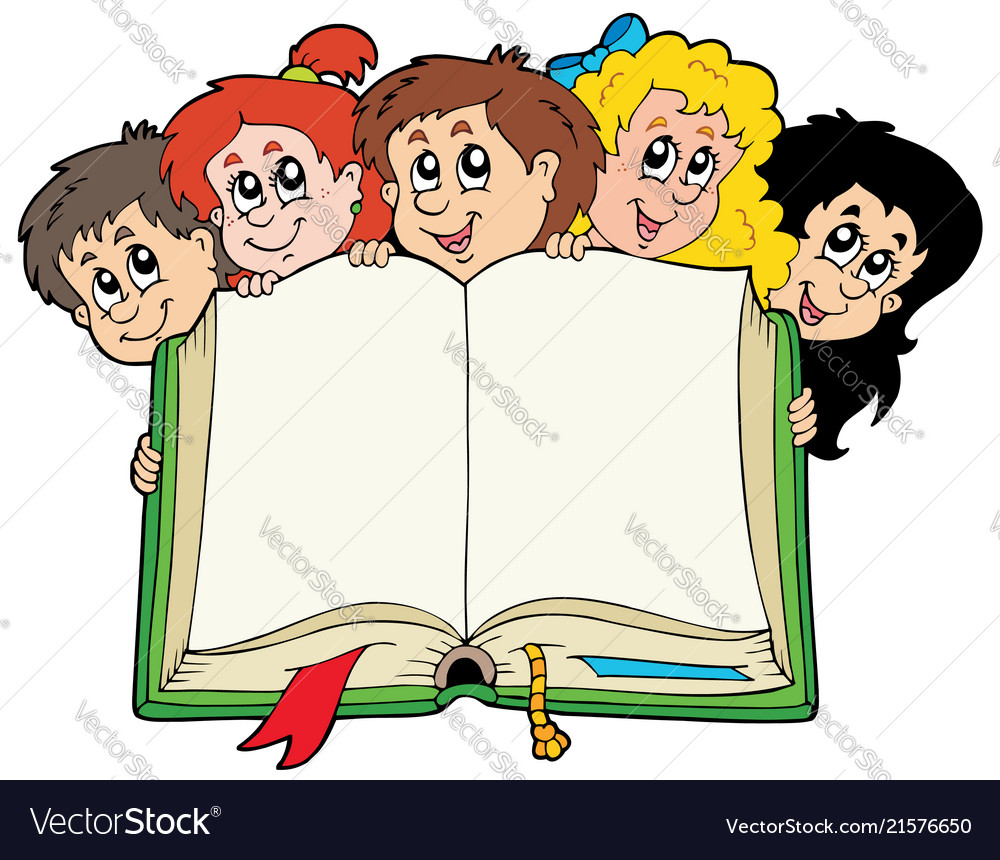 মূল্যায়ন
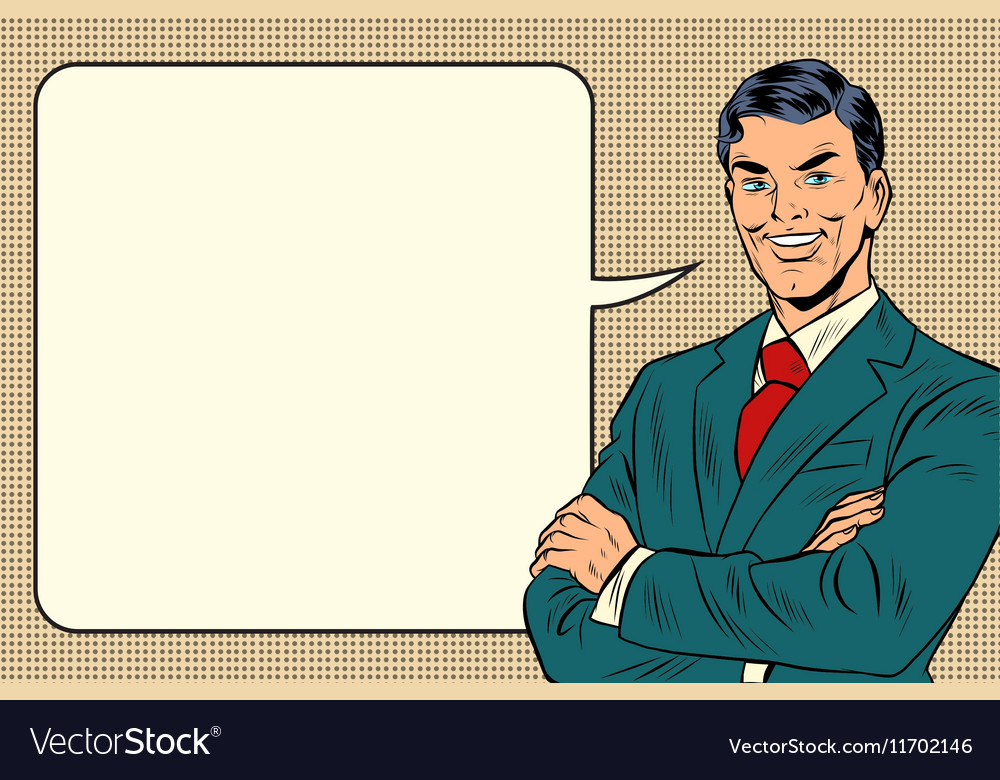 বলতো আজ আমরা কি শিখলাম?
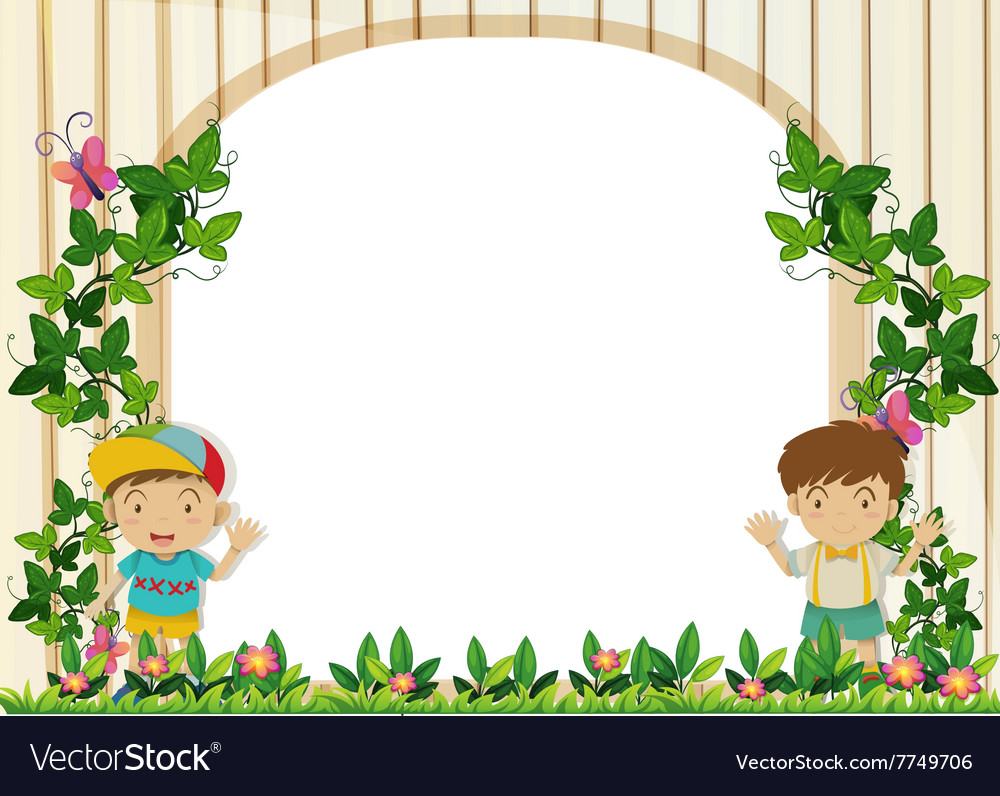 One day one word
স্বাধীনতা         মুক্তি।
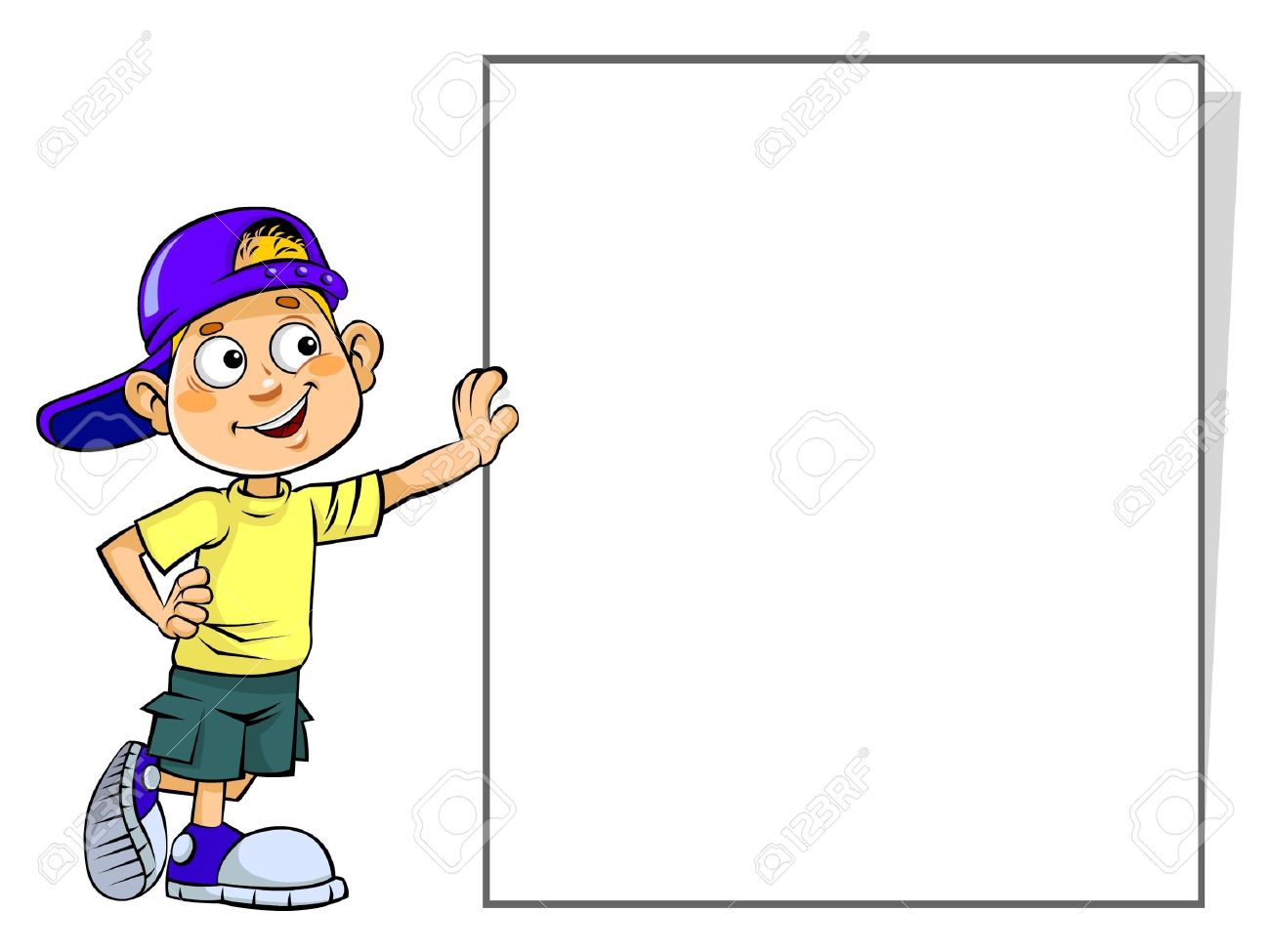 বাড়ির কাজ
স্বাধীনতা দিবসে বিদ্যালয়ে আমরা কি কি কাজ করি ?৫টি বাক্য লিখে নিয়ে আসবে।
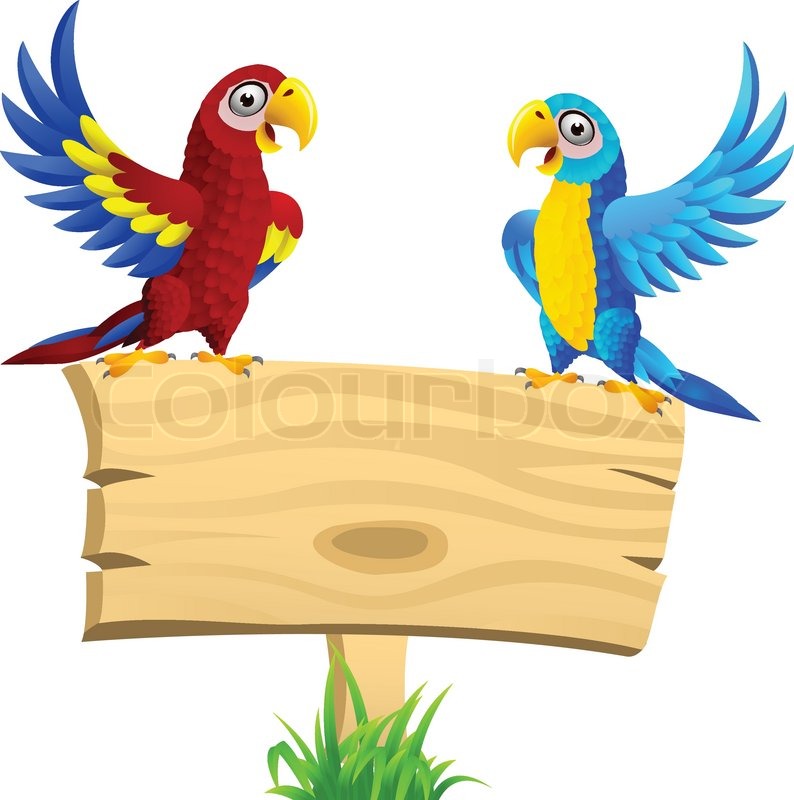 ধন্যবাদ সবাইকে।